QUICK BREADS
Quick Breads
Why are quick breads called quick breads?
They are fast and easy to prepare.
Leavening Agents
Baking powder
Baking soda
Eggs
Steam
No yeast
Examples of Quick Breads
Muffins and biscuits
Pancakes and waffles
Corn bread
Nut/fruit bread
Purpose of Ingredients
Flour
Main ingredient
Provides structure
Liquid
Provides moisture
Purpose of Ingredients
Leavening
Makes bread rise
Fat
Provides tenderness
Provides richness
Provides some flavor
Purpose of Ingredients
Salt
Provides flavor
Sugar
Provides flavor
Provides browning
Assembly of Quick Breads
Step # 1
Mix dry ingredients together.
Step # 2
Mix liquid ingredients together.
Step # 3
Combine the two together.
Step # 4
Mix lightly only until dry ingredients are moist/lumpy.
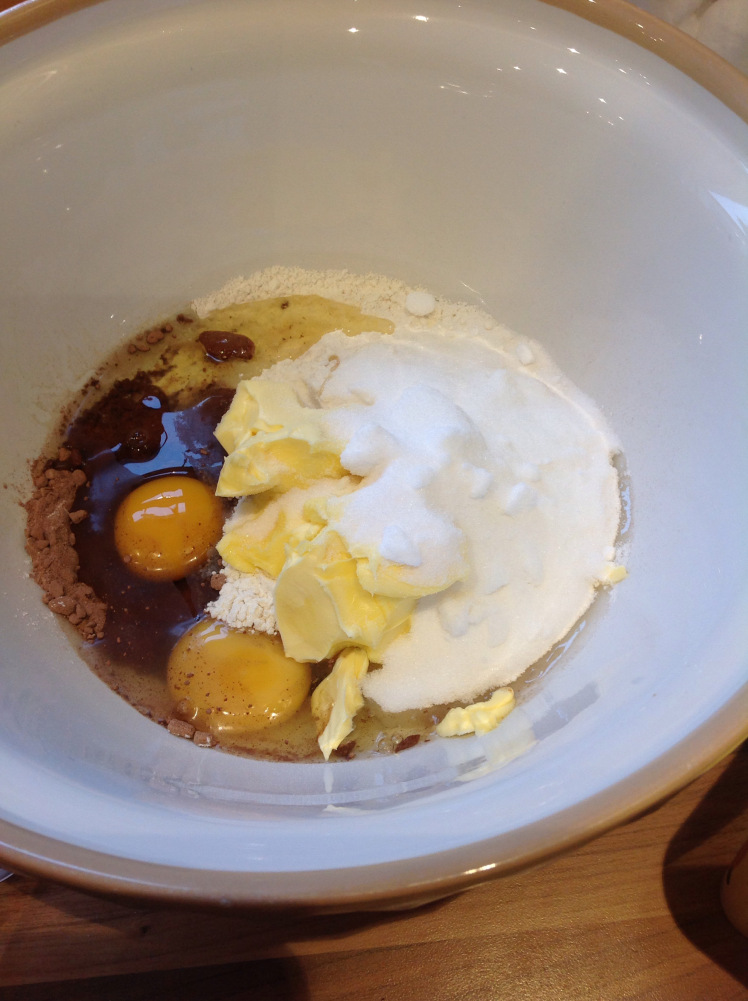 Under Mixing
Crumbly
Dry
Very few tunnels
Over Mixing
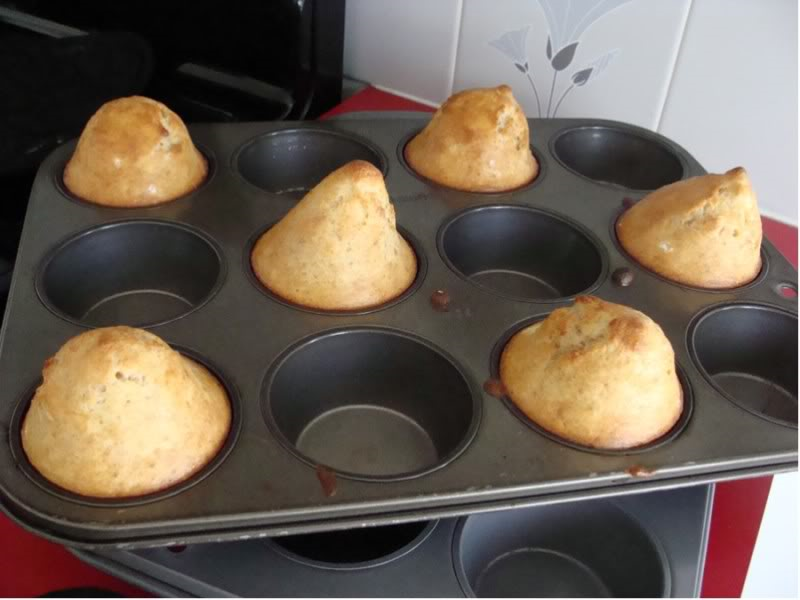 High peaks on top.
Holes and tunnels inside.
Bread will be tough.
[Speaker Notes: High peaks on top instead of round tops.

Holes and tunnels in the muffins resembling Swiss cheese.]
How to Fill Muffin Cups
2/3 full
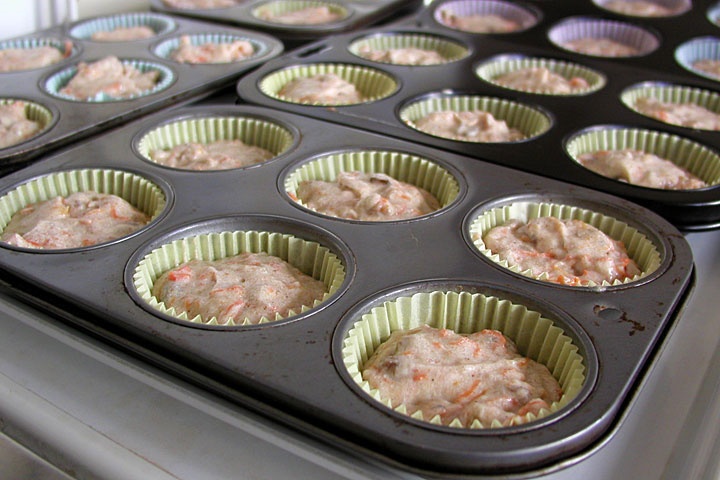 [Speaker Notes: How full should you fill your muffin tins to?  2/3 full.]